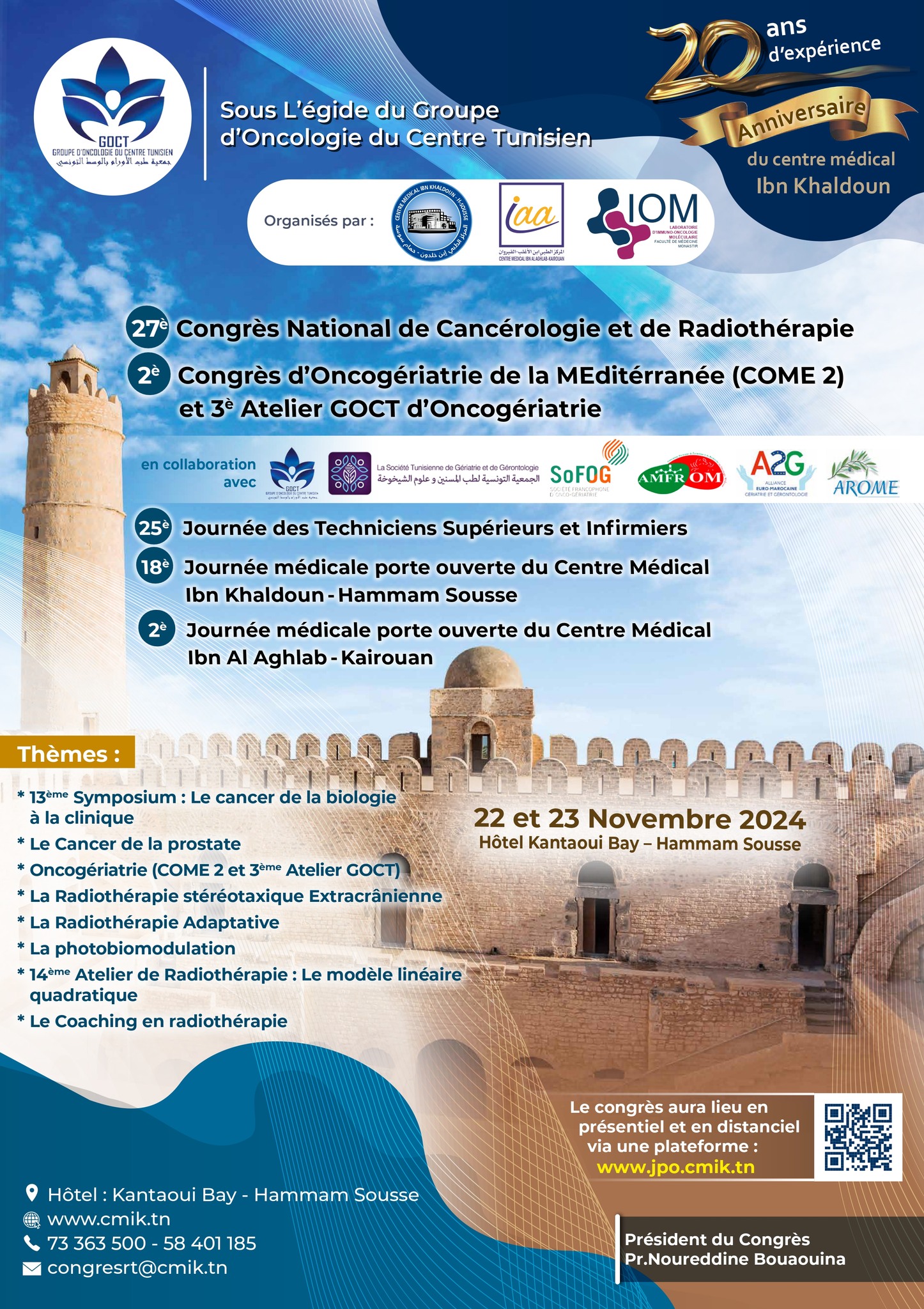 Traitement conservateur du cancer du sein : Fiabilité de l’examen extemporané et influence des recoupes systématiques


Belfalah Hajer, Zaydi Ahlem,Ben Ghalia Manel, Jouini Marwa, Boudhraa Dorsaf, Mejri Zeineb,Rouis Hadhemi,Bettaeib Hajer,Mbarki Chaouki.
Service de gynécologie obstétrique Hôpital Ben Arous
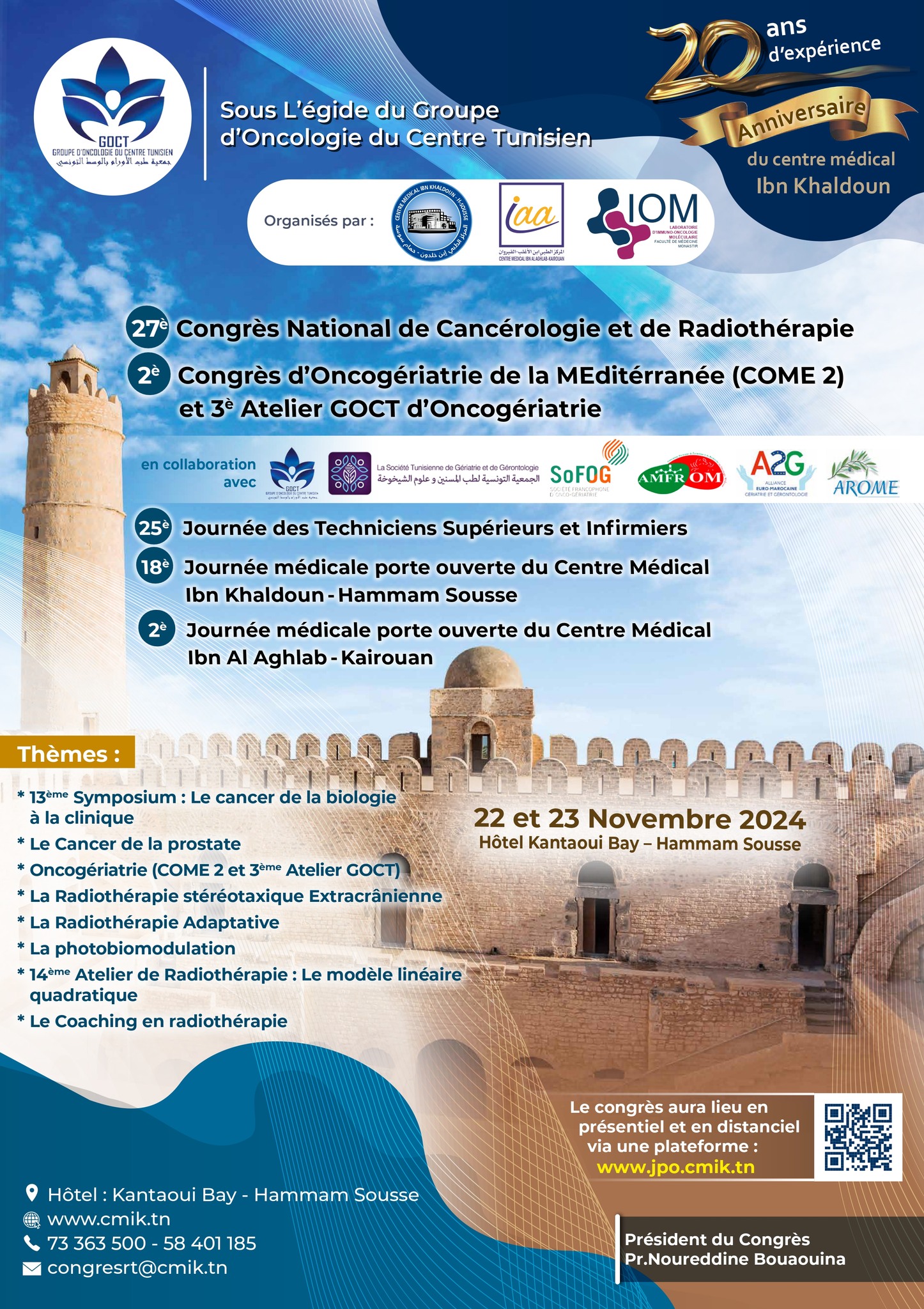 Introduction :
Le cancer du sein est le cancer féminin le plus fréquent. Le traitement conservateur en association avec la radiothérapie, vise à obtenir un taux de récidive locale le plus faible possible. L’objectif de notre travail était d’étudier la fiabilité de l’examen extemporané des marges de la tumorectomie par rapport aux résultats définitifs de l’examen anatomopathologique et d’analyser l’influence de la réalisation de recoupes systématiques sur la prise en charge chirurgicale des patientes.

Méthodes :
Il s’agissait d’une étude rétrospective longitudinale descriptive incluant 47 patientes atteintes d’un cancer du sein, ayant bénéficié d’une tumorectomie + curage axillaire homolatéral (TCA) avec un examen extemporané des berges de tumorectomie et des recoupes systématiques. Etude réalisée au service de gynécologie obstétrique Hôpital Ben arous entre Janvier 2016 et Décembre 2021.
L’âge moyen de nos patientes était de 54,7 ans. Les antécédents médicaux les plus fréquents étaient l’hypertension artérielle retrouvée chez 13 patientes et le diabète de type 2 chez neuf patientes. Le motif de consultation le plus fréquent était « la palpation d’un nodule mammaire » relevé chez 81% des patientes. Le côté le plus fréquemment atteint était le côté droit avec un maximum d’atteinte noté au niveau du quadrant supéro-externe (43%). La taille tumorale clinique moyenne était de 25,4mm. La classification préopératoire des tumeurs a montré que le stade I était le stade le plus fréquent (60%). Concernant la fiabilité de l’examen extemporané pour l’étude des berges de la tumorectomie, la sensibilité était de 63%, la spécificité était de 68%, la VPP était de 57% et la VPN était de 73%.
Le volume moyen des pièces de tumorectomie était de 76,33 cm3 celui des recoupes systématiques était de 29cm3. La différence de volume n’était pas statistiquement significative (p=0,073). La moyenne de satisfaction esthétique de nos patientes était de 7/10 et toutes nos patientes ont donné un résultat ≥ 6/10. Les recoupes systématiques ont significativement diminué le nombre de reprises chirurgicales (p=0,001). La pratique de recoupes systématique a allongé la durée totale du temps opératoire de façon statistiquement significative (p=0,002).
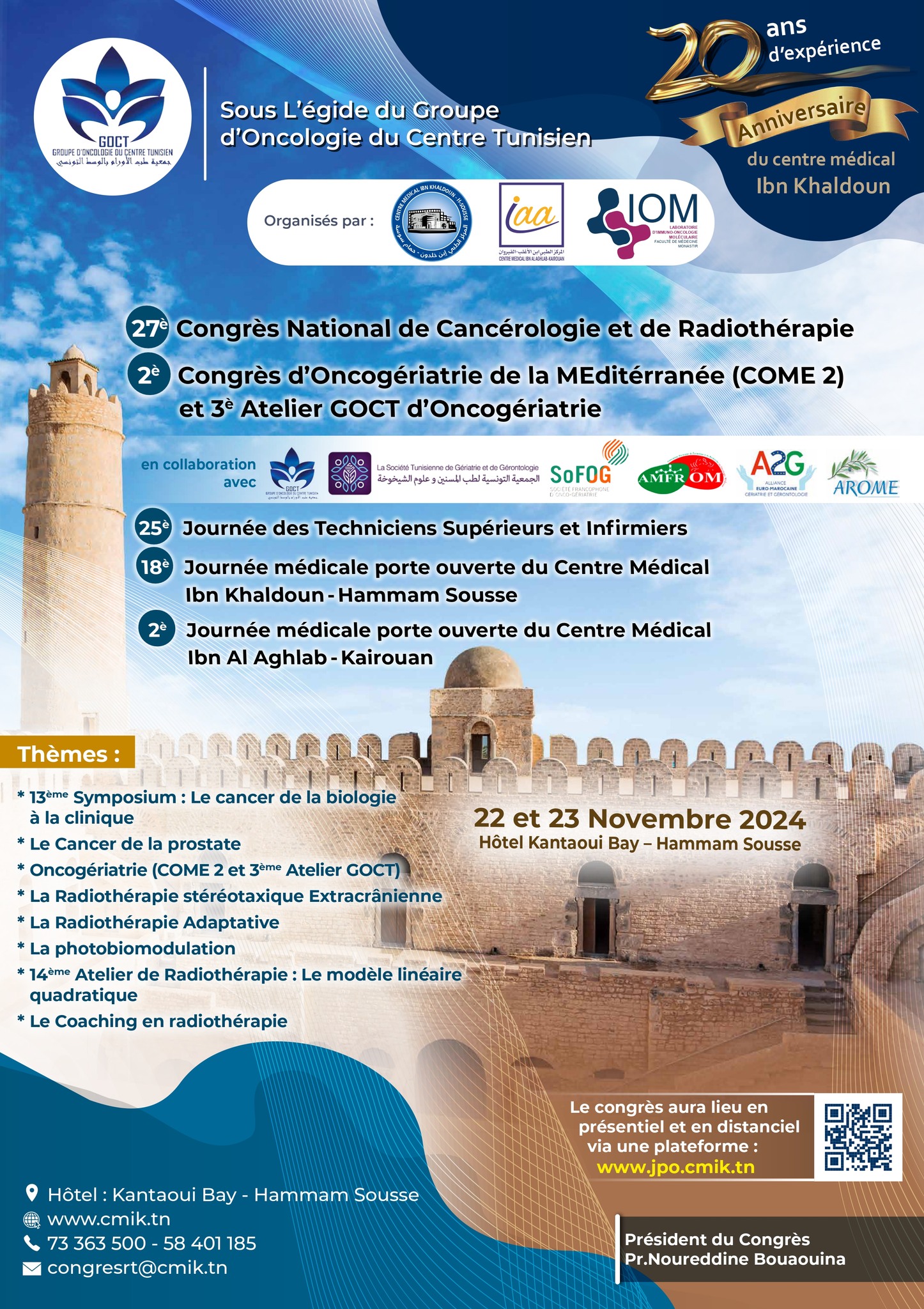 Résultats :
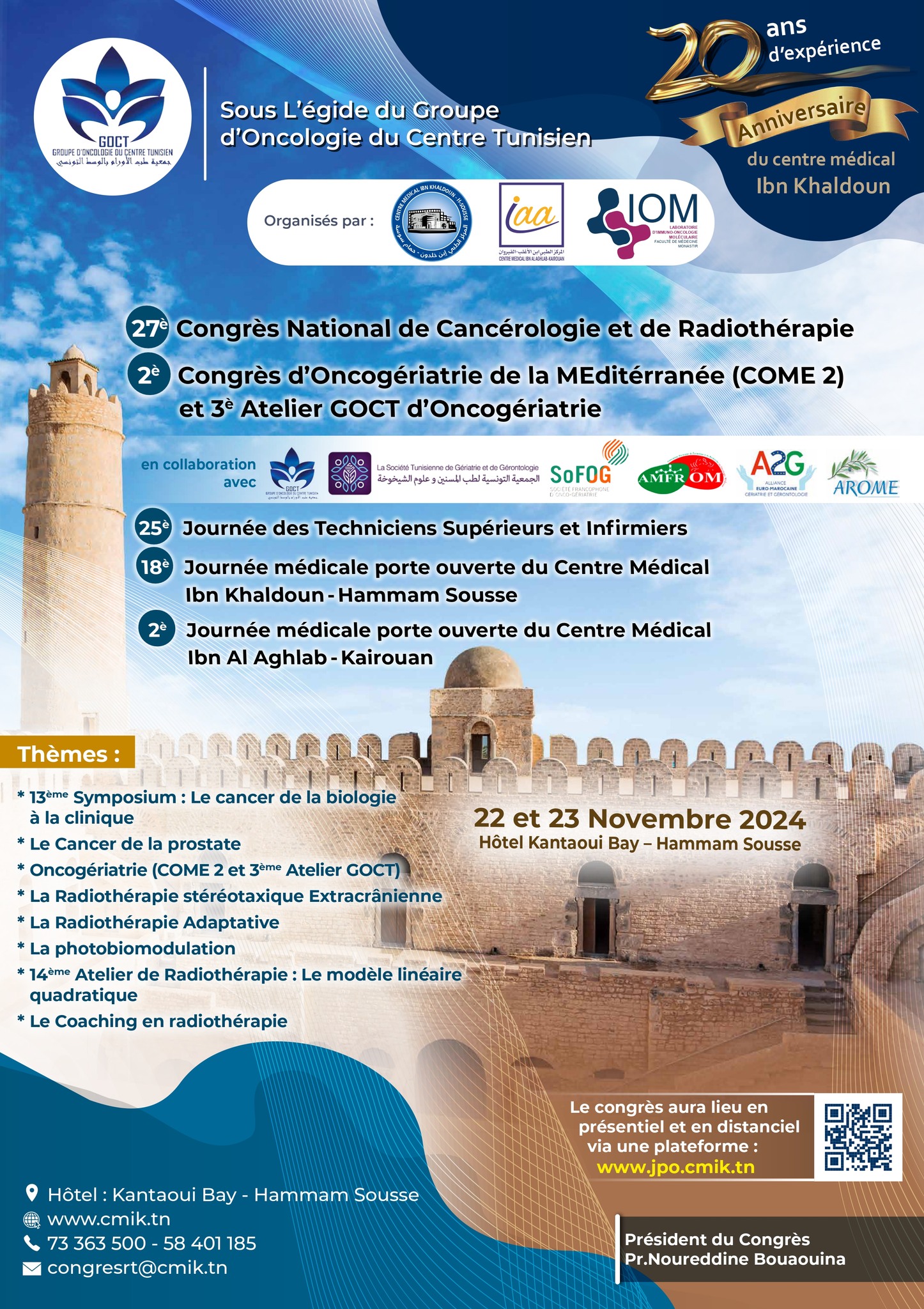 Conclusion :
La pratique de recoupes systématiques au même temps qu’une tumorectomie pour cancer du sein permet de réduire le nombre de reprises opératoire tout en gardant un résultat esthétique acceptable.